TOWS analysis
Heinz
Weihrich
www.flixabout.com
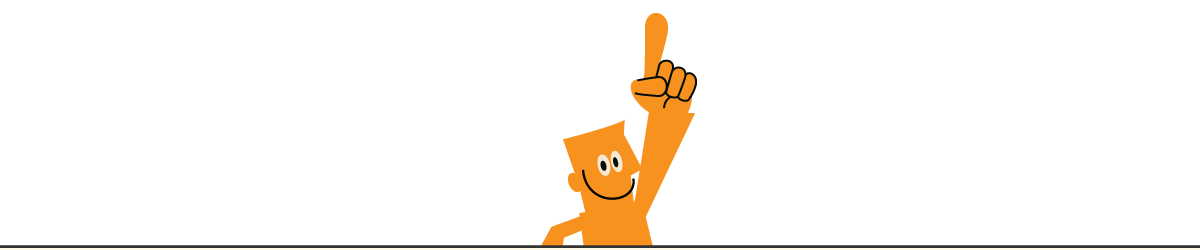 Professor; Global Management
San Francisco
[Speaker Notes: The TOWS analysis was first described by Heinz Weihrich in 1999. He is a professor in global leadership and management from the University of San Fransisco.]
TOWS analysis
SWOT before TOWS
[Speaker Notes: TOWS has similar roots as SWOT. One would use a SWOT at the beginning of the planning process, and a TOWS later as you decide upon ways forward for the company.]
TOWS analysis
4 fields
SO strategies
WO strategies
ST strategies
WT strategies
[Speaker Notes: The four TOWS strategies are:
SO strategies
WO strategies
ST strategies
WT strategies

Each field is reviewed the following sections]
More on: 



www.flixabout.com
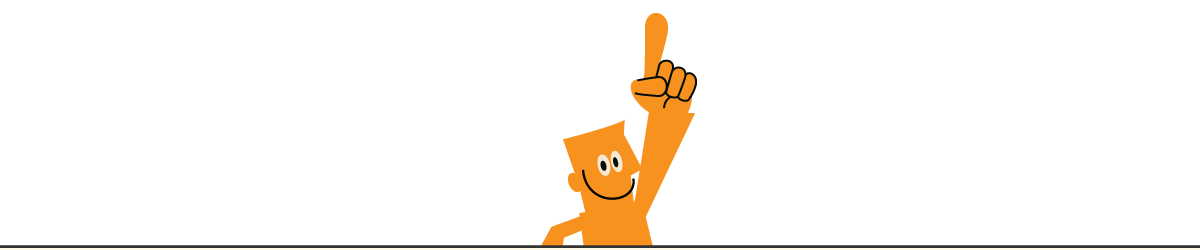